Quality Control

Lec. Zainab Abdulla  M.

First Semester
Dep. Statistics & information 
Stage Three
2022- 2023
Quality Control Charts
The control chart was invented by Walter A. Shewhart while working for Bell Labs in the 1920s. quality control charts represent one of the most important scientific techniques and well known to control the quality of products (medical, industrial, food , etc). The main purpose to produce high quality product and satisfy the required standards, also to detect any significant deviation and then to remove them if any exist.
where μ and σ are constants and σ > 0. f (X) has two parameters μ and σ. The normal distribution with these parameters can be denoted by N (μ, σ 2). 

The normal distribution can be completely specified by two parameters:
Mean
Standard deviation
Objective of Control Charts
For quality improvement
To determine the process capability
For decisions in regard to product specifications
For current decisions in regard to the production process
For current decisions in regard to recently produced items
Quality control charts consist of three straight lines and  parallel to the horizontal axis:
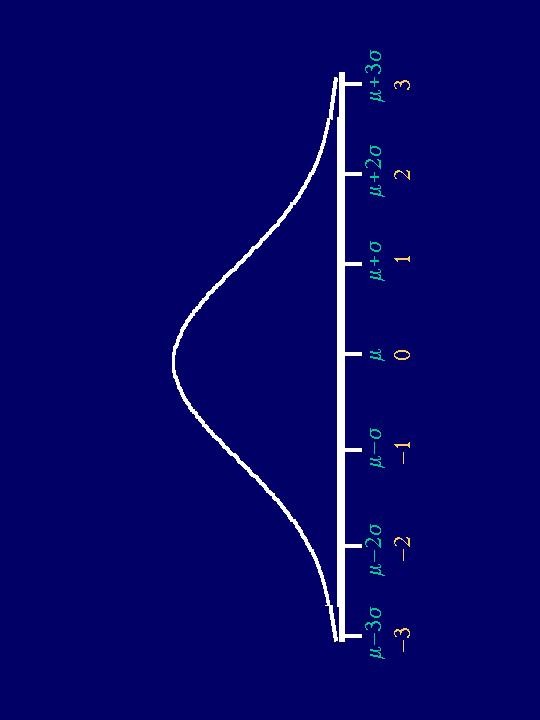 UCL
T
LCL
Type of Variable Quality Control Chart
Individual values – Chart.
Average – Chart.
Range - Chart .
Standard Deviation- Chart. 
MR- Chart .
Individual Values – Chart
(لوحة القيم فردية).
This chart is used to control the quality of the product. The target line for this chart represents the over all average (       ) for all observations of the same process . The (upper and lower) control limits are put at (±3σ) from the target line, as shown by the following formulas:


where :   
          represents the standard division for all observations and calculated by the following formula:
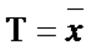 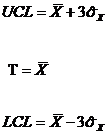 Quality property
sequence of samples

                            figur-2                          
                   (individual values-chart)
Example1:
15 random observation of cigarettes was taken and the percentage of nicotine was :
Draw individual values- chart
X Bar- Chart
The  lower control limit is

 
The upper control limit is 





The point plotted are the values of quality characteristic (Range of the j-th subgroups) .
This chart used to monitor the spread of the quality characteristic. When the sample size is relatively big (say equal to or greater than 10) .The target line & control limits are:
5.7
UCL = 5.65
4.7
3.7
2.7
T = 2.70
1.7
0.7
LCL = -0.25
-0.3
0
5
10
15
20
25
Sub group
Decision: The process (in control) because all points are located between (upper and lower) control limits.
) P- chart(proportion of non- conforming
The p chart is used for data that consist of the proportion of the number of occurrences of an event to the total number of occurrences.
The central line & control limits as following:
m : sample size                             
n: No. of items in the any sample